Opvoeden in de buurt
Een kaartspel en PowerPoint om op een laagdrempelige manier het gesprek te starten.
Naam: Sanne Rumping (HvA), Lisa  Harinck (OKT), Mirjam Vlaanderen (Swazoom Kinderopvang)
Datum: 30-02-2023
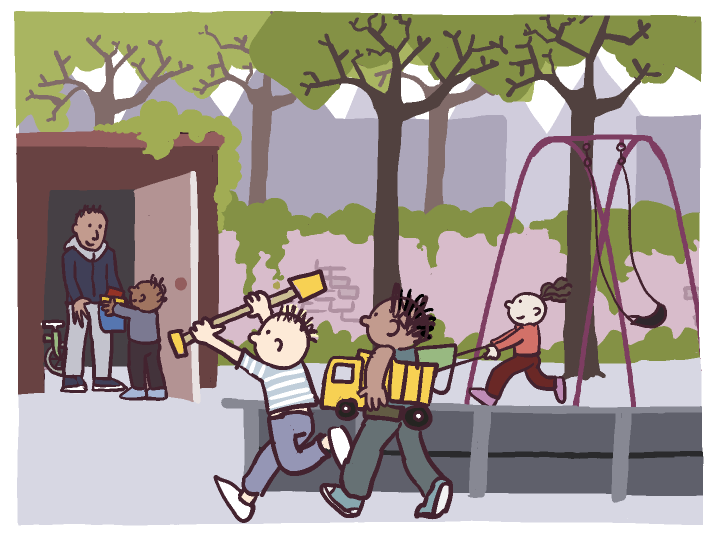 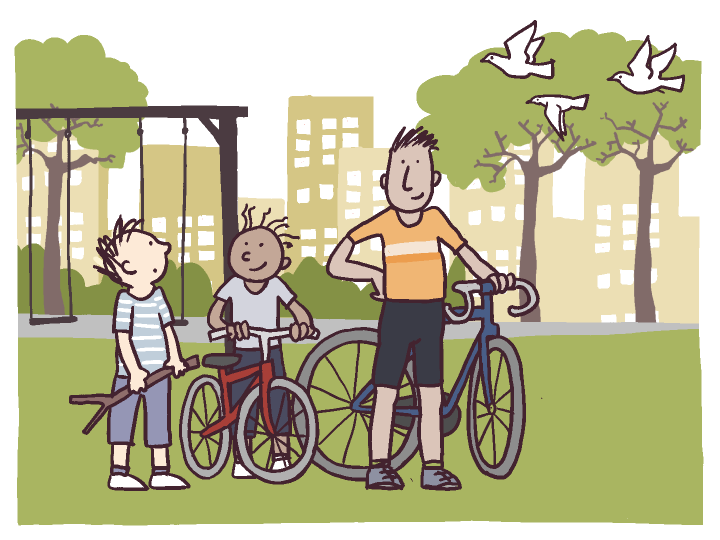 Veilig en gezondopgroeien in de buurt
Kinderen (2-7 jaar) in de buurt
Rol van professionals, vrijwilligers, ouders
Steun tussen onderling
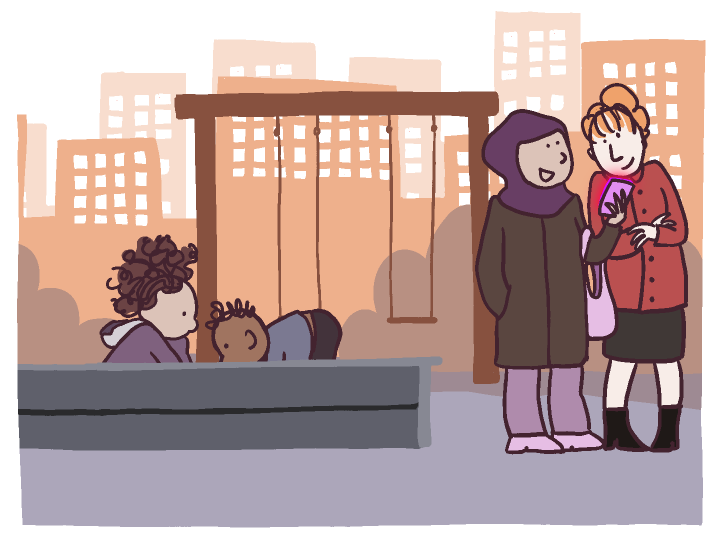 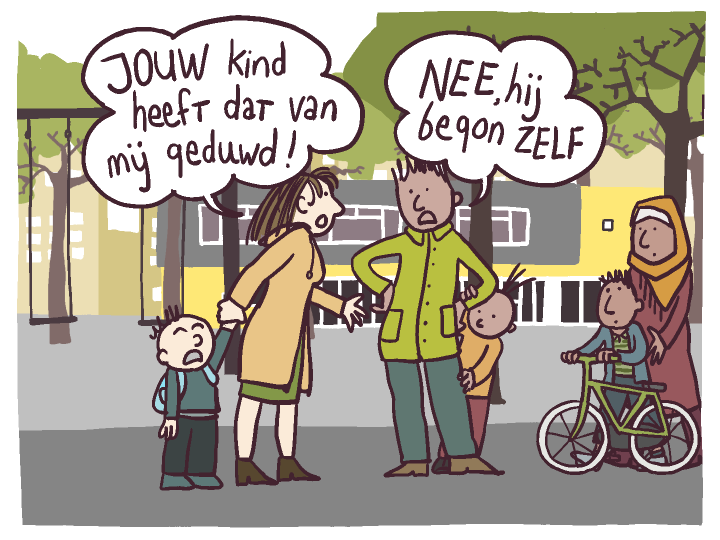 Diversiteit in de stad
Verschillende buurtbewoners
Verschillende ideeën over opvoeden en opgroeien

Dé vraag: Hoe vergroot je steun in stedelijke buurten voor opvoeders?
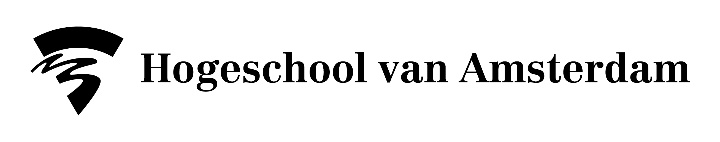 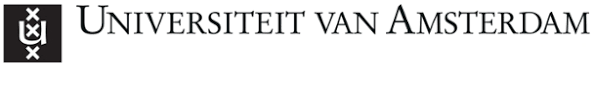 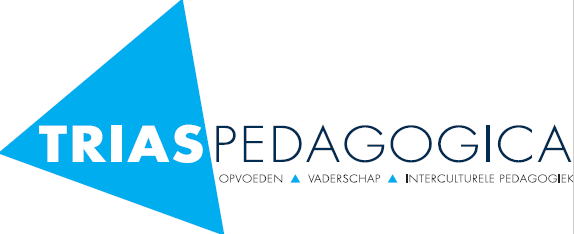 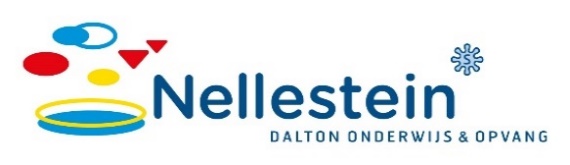 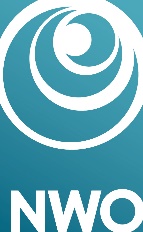 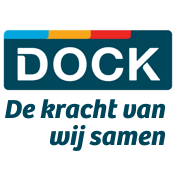 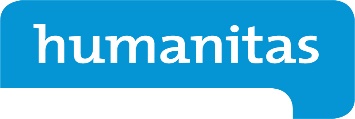 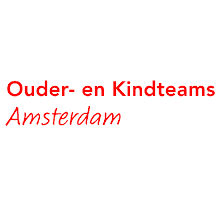 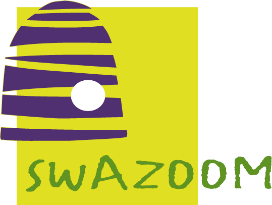 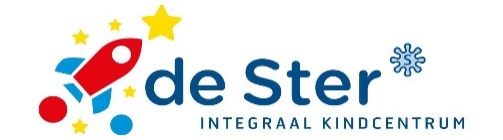 Onderzoek
Ontwikkelen & onderzoek
1. Beleid grote steden
2. Theorie – buurt interventies
3. Interacties in de buurt
4. Meetinstrument Opvoeden in de buurt
5. Gesprekstool Opvoeden in de buurt
Theorie – buurt interventies
Begrijpen wat werkt, voor wie dit werkt, en in welke context.

Hoe heb ik het aangepakt? 
Realist synthese (literatuurstudie)
Analyse 34 interventies uit binnen- en buitenland
Context: oudergroepen in de buurt
Input voor ontwikkeling oudergroepen 			
 

Een positieve kijk op de oudergroep
Interactie tussen ouders 
over opvoeden neemt toe
Interactie tussen ouders 
over opvoeden neemt toe
Gesprekstool
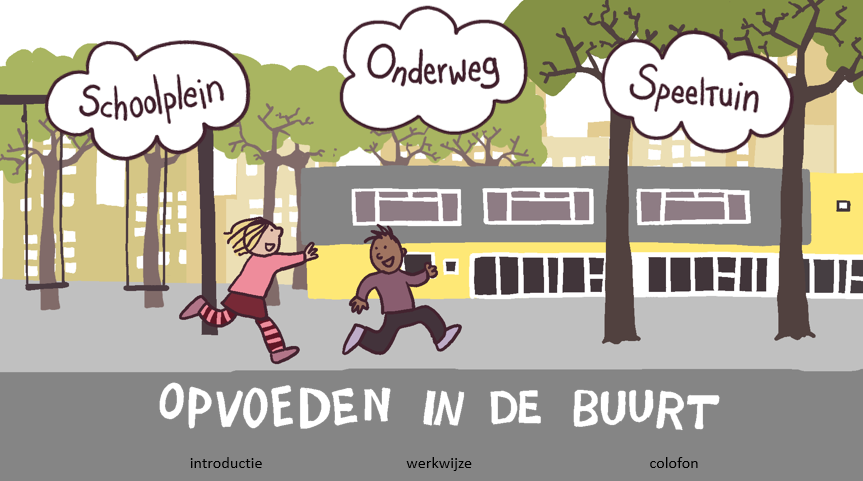 24 gevisualiseerde verhalen 
Combinatie verhalen en visualisatie
8
Onderzoek naar het gebruik
Ontwikkeling en (pre-) test (N= 29)  PowerPoint en Kaartspel 
Gebruik en observatie bij 14 bijeenkomsten
Op scholen, in buurthuizen, en bij speeltuinen
Interviews (groot)ouders, vrijwilligers (N= 86)
Resultaten
Hoe gebruik je de tool?
Achtergrondinformatie
Handleiding
Instructiefilmpjes gebruik kaartspel en PowerPoint 




Alle informatie en instructies over de tool is te vinden via: www.hva.nl/opvoeden-in-de-buurt
12
13
Ervaren van de tool (20 min)
In groepjes van 6 uiteen
1 gespreksleider (zie introductie filmpje)
5 deelnemers

Kies allemaal één verhaal (=setje van drie kaarten), en bedenk waarom je deze kaart kiest.
Als gespreksleider leid je het gesprek, de voorbeeldvragen/instructies liggen op tafel 

De ontwikkelaars lopen rond om te ondersteunen waar nodig.
14
Plenaire terugkoppeling
Beantwoord de volgende vragen op het formulier: 

Beschrijf een tip
Beschrijf een top
Wat zou jij nodig hebben om dit in de praktijk in te zetten?
15
Bedankt dat jullie er waren!
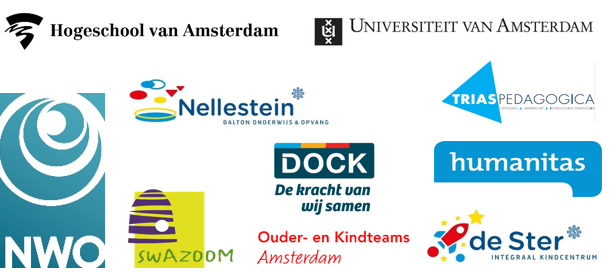 Meer informatie?
www.hva.nl/opvoeden-in-de-buurt

Sanne Rumping
s.m.rumping@hva.nl
16